بسم الله الرحمن الرحيم


اليوم التدريبي الأول
برنامج تدريب المعلمين على مناهج الرياضيات المطوّرة
كسر الجليد
تعارف
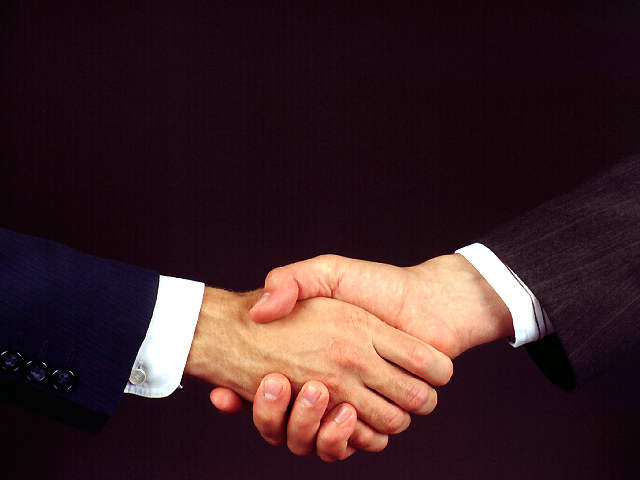 إدارة التغيير
قصة الصقر
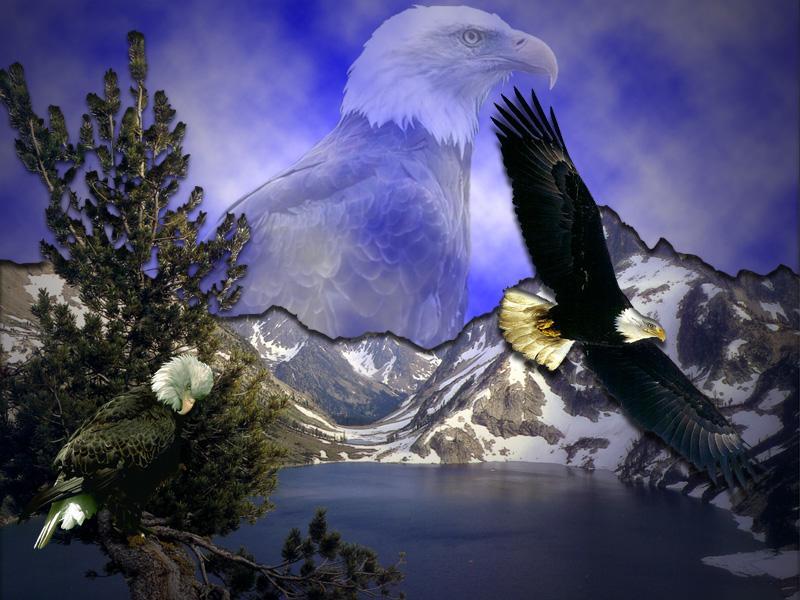 الصقر أطول أنواع الطيورعمراً
يعيش الصقر حتى 70 عاماً
ولكن حتى يعيش الصقر لهذا العمر، عليه أن يتخذ قراراً صعباً
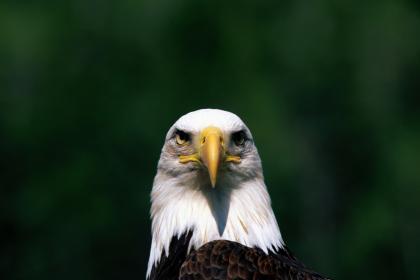 عندما يبلغ 40 عاماً
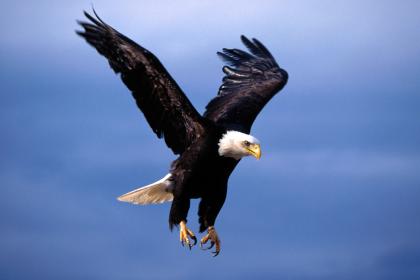 تعجز أظافره التي كانت تتميز بالمرونة عن الامساك بالفريسة وهي مصدر غذائه
يصبح منقاره القوي الحاد معقوفاً شديد الانحناء
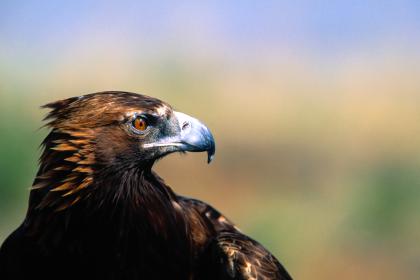 وبسبب تقدمه في العمر، تصبح أجنحته ثقيلة لثقل وزن ريشها وتلتصق بالصدر ويصبح الطيران في غاية الصعوبة بالنسبة له
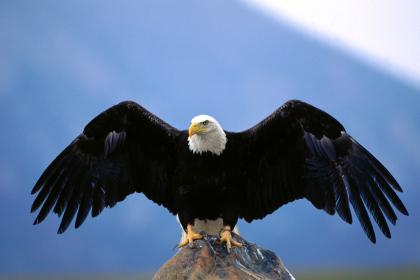 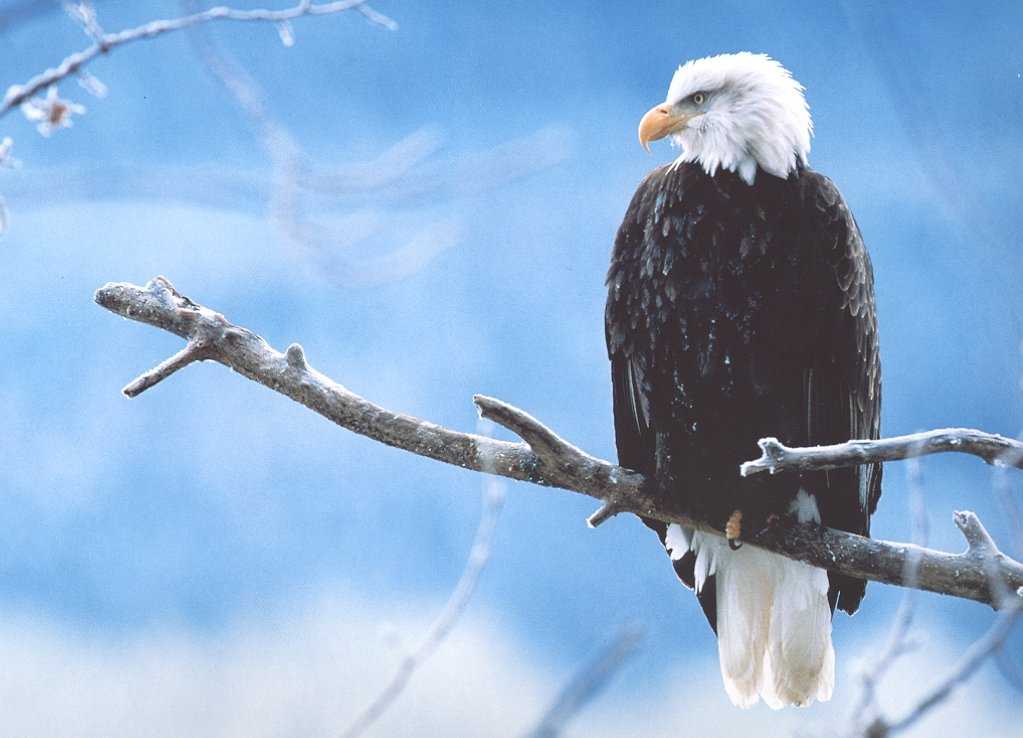 هذه الظروف تضع الصقر أمام خيارين: 
إما أن يستسلم للموت أو أن يخضع نفسه لعملية تغيير مؤلمة تستمر 150 يوماً
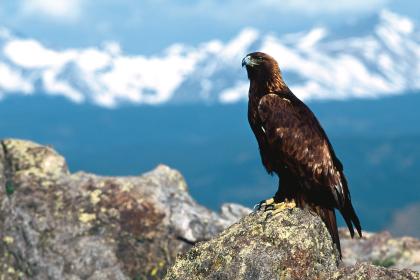 تتطلب العملية أن يقوم الصقر بالتحليق الى قمة الجبل حيث عشه
يقوم الصقر بضرب منقاره على صخرة بشدة 
حتى تنكسر مقدمته المعقوفة
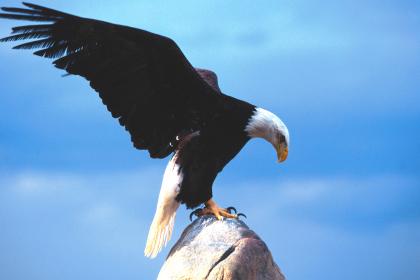 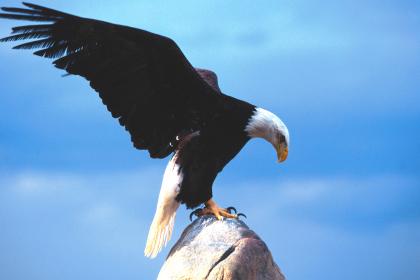 عند الانتهاء من كسر مقدمة المنقار، ينتظر الصقر حتى ينمو المنقار من جديد. ثم يقوم بعد ذلك بكسر مخالبه أيضاً.
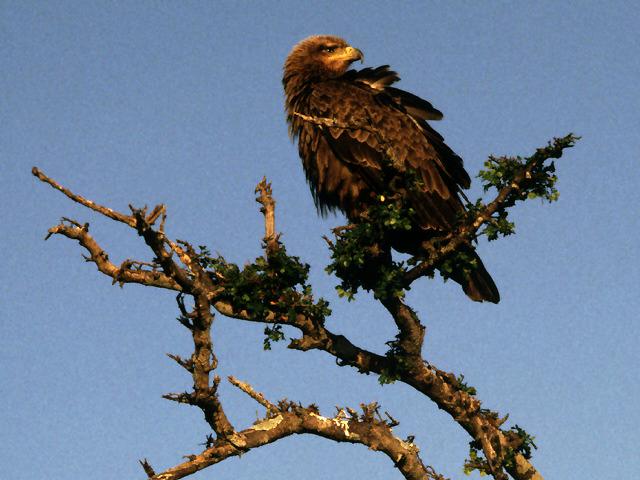 وبعد أن تنمو مخالب الصقر، يبدأ في نتف ريشه القديم
[Speaker Notes: When its’ new talons grow back, the eagle starts plucking its’ old-aged feathers]
بعد خمسة أشهر يطير الصقر في رحلته الجديدة وكأنه ولد من جديد ... ويعيش..
30 سنة أخرى
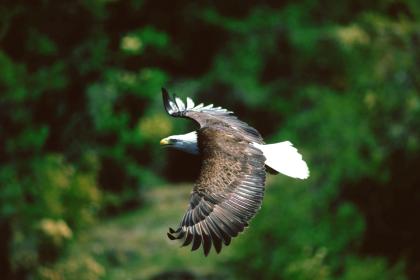 [Speaker Notes: And after five months, the eagle takes its’ famous renewal flight and lives for ….
30 more years]
لماذا تحتاج للتغيير؟
في كثير من الأحيان نحتاج الى الخضوع للتغيير 
                                إذا كنا نريد التكيف مع واقعنا
إعلم أن عملية التغيير قد تضطرنا الى أن نتخلص من ذكرياتنا القديمة
إن تحررنا من أعباء الماضي هو وحده الكفيل بالاستفادة من 
حاضرنا والتخطيط لمستقبلنا
بسم الله الرحمن الرحيم
اليوم التدريبي الأول

الجلسة الأولى
فلسفة السلسلة ومرتكزاتها
برنامج تدريب المعلمين على مناهج الرياضيات المطوّرة
أهداف الجلسة
تعرّف أهداف البرنامج التدريبي
تعرّف الفلسفة والمرتكزات التي بنيت عليها سلسلة مناهج الرياضيات المطوّرة
الهدف العام للبرنامج التدريبي
تهيئة معلمي الرياضيات للتمكّن من تنفيذ مناهج الرياضيات المطوّرة
أهداف البرنامج التدريبي
1-  تعرّف الأسس النظرية والمعايير التي بنيت عليها السلسلة.2- تعرّف استراتيجيات التدريس المستخدمة في السلسلة.
   3- تعرّف خطوات واستراتيجيات حل المسألة الرياضية.4- تنمية مهارات التواصل الرياضي. 5- تعرّف أساليب التقويم المتبعة في السلسلة.6- توظيف التكنولوجيا في التدريس.
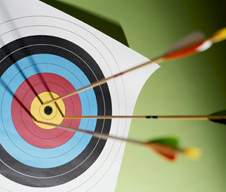 فلسفة السلسلة
التعليم المتوازن
أي
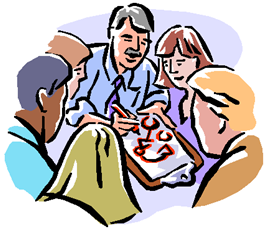 نشاط (2) ورقة عمل (1)  
           نشاط استقصائي
نشاط جماعي                                      الزمن :   15 دقيقة
 بالتعاون مع أفراد مجموعتك ناقش النشاط:
يقوم شخص بعمل شبكة مربعات من عيدان كبريت طول كل منها وحدة واحدة كما في الشكل.
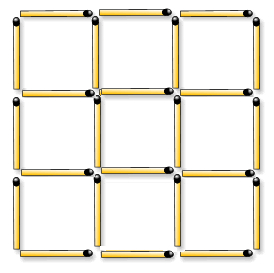 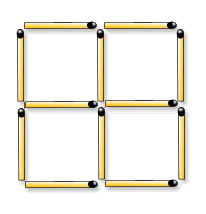 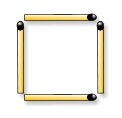 معتمداً على المعلومات السابقة أكمل الجدول التالي
هل تكفي 144 عوداً لعمل شبكة مربعات طول ضلعها 8 وحدات؟ فسّر اجابتك
التعليم المتوازن
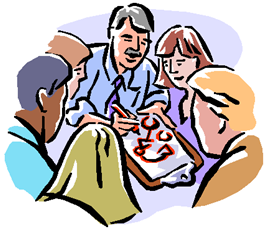 نشاط (3) ورقة عمل (2)
ربط تعلم الرياضيات بالحياة
نشاط جماعي                                      الزمن :   20 دقيقة
 بالتعاون مع أفراد مجموعتك :
 -ناقش أهمية ربط تعلم الرياضيات بمسائل من واقع الحياة ؟

- اقترح نشاطا من واقع الحياة يمكن من خلاله توضيح مفهوم رياضي للطلاب من السلسلة.
الترابط الرأسي
تراكم الخبرات وتتابعها الرأسي بما ينسجم مع سيكولوجية المتعلمين وأعمارهم ومراحل نموهم وطبيعة المادة نفسها.
التتابع من البسيط إلى المعقد، ومن الكلّ إلى الجزء، بحيث يزداد المنهج عمقاً واتساعاً كلما ارتقينا من الصفوف الدنيا الى العليا.
تميّزت السلسلة بمنهج مترابط رأسياً ابتداء من الصف الأول وحتى الثاني عشر، مركزة على المفاهيم والمهارات وحل المسألة لتعزيز مهارات التفكير العليا عند الطلاب
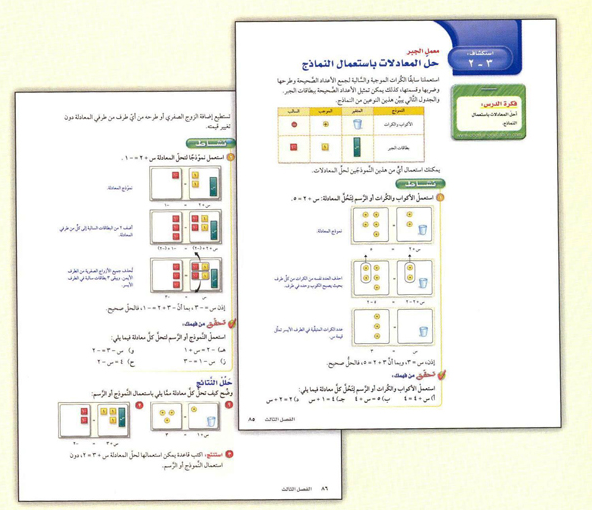 أبعاد الترابط الرأسي
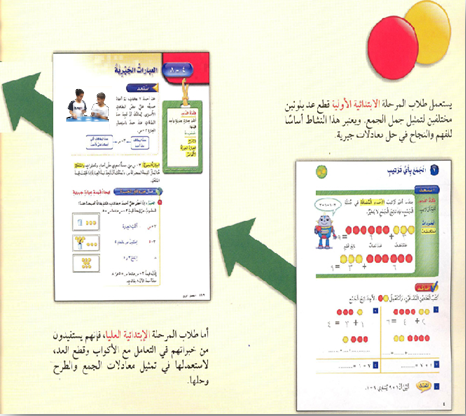 أبعاد الترابط الرأسي
الصف الأول الاعدادي
تستعمل نماذج جبرية أكثر تجريداً في حل معادلات بسيطة تحتوي رموز جبرية
مثال للترابط الرأسي في موضوع في الجبر
تستعمل الأكواب، وقطع العد لاستعمالها في تمثيل معادلات الجمع والطرح وحلها.
الصف الأول الابتدائي
تستعمل قطع العد بلونين مختلفين لتمثيل جمل الجمع
أهم المرتكزات التي بنيت عليها السلسلة
قائمة معايير (NCTM)
مراحل النمو المعرفي لدى الطلبة
بنية الرياضيات
الترابط الرأسي بين الصفوف
تنويع التعليم
التقويم المستمر والشامل
للعمليات
للمحتوى
أهم  معايير المجلس الوطني لمعلمي الرياضيات NCTM
حل المشكلة
الأعداد وعملياتها
الاستدلال و البرهان
الجبر
التواصل
الهندسة
الارتباطات
القياس
التمثيل
تحليل البيانات والاحتمال الرياضي
للمزيد حول معايير NCTM
مراحل النمو المعرفي لدى الطلبة
من أشهر الدراسات في هذا المجال ما قام به العالم جان بياجيه حيث قسم النمو المعرفي إلى أربعة مراحل:
المرحلة الحس حركية ( من الولادة – سنتين )
مرحلة ما قبل العمليات ( 2 – 7 ) سنوات
مرحلة العمليات الحسية ( 7 - 12 ) سنة
مرحلة العمليات العقلية المجردة ( 12 سنة – فأكثر )
للمزيد حول مراحل النمو المعرفي
32
مفاهيم
المفهوم هو مجموعة من الأشياء المدركة بالحواس، أو الأحداث التي يمكن تصنيفها مع بعضها البعض على أساس الخصائص المشتركة والمميزة
بنية الرياضيات
التعميم عبارة (جملة خبرية) تحدد علاقة بين مفهومين أو أكثر من المفاهيم الرياضية.
تعميمات
مهارات
المهارة هي القيام بالعمل بسرعة ودقة وإتقان .
حل المسائل
المسألة موقف جديد ومميز يواجه الفرد ولا يكون له عند الفرد حل جاهز في حينه.
تنويع التعليم
تتميّز السلسلة بأنها نموذج تعليم قوي يشتمل تنوعاً في التعليم يلبي حاجات الفئات التالية :
طلاب دون المتوسط.
الطلاب الموهوبون.
الطلاب سريعو التعلم.
34
التقويم المستمر والشامل
أصبح التقويم ملازماً لعملية التعليم بل هو جزء منها ومنذ بداية التحضير للدرس أو الفصل ولا ينفصل عنه، وتستخدم السلسلة التقويم الواقعي بأشكاله 
(التشخيصي والتكويني والختامي)
35
المفاتيح الخمسة لنجاح السلسلة
3- التقويم المستمر
2- المحتوى العميق المتوازن
1- الخرائط المفاهيمية للخبرات السابقة
5- التطوير المهني
4- الخطط العلاجية وتنويع التعليم
بسم الله الرحمن الرحيم
اليوم التدريبي الأول

الجلسة الثانية
كتاب الطالب – ُبنية الفصل
برنامج تدريب المعلمين على مناهج الرياضيات المطورة
أهداف الجلسة
تعرّف المطويات  واستخداماتها 
تعرّف عناصر بنية الفصل في كتاب الطالب
توظيف المطوية في تلخيص الأفكار حول عناصر بنية الفصل في كتاب الطالب
المطويات
المطويّة
وسيلة تصويرية تفاعلية ثلاثية الأبعاد، من عمل الطالب، تساعده على تنظيم أفكاره والتقويم الذاتي.
دليل إرشادي للأفكار الرئيسة والنقاط الأساسية
أخذ الملاحظات وتنظيم المعلومات وحفظها واسترجاعها
استخدامات المطوية
أداة تقويم ذاتي
بديلاً عن أوراق العمل والعمل اليومي
أوقات توظيف المطويّة
أثناء المراجعة
بعد الدرس
للتقويم الذاتي
أثناء الدرس
للتلخيص والأنشطة
قبل الدرس
للتحضير وتنظيم الأفكار
عند التقديم لموضوع جديد
على الأجزاء الخارجية (المعلومات العامة )
ماذا وكيف تكتب في المطويّة؟
العناوين، المُفردات، المفاهيم، الأسئلة، الأفكار الرئيسة، القوانين والنظريات
على الأجزاء الداخلية (المعلومات التفصيلية)
الأفكار الفرعية، إجابات الأسئلة، البيانات التجريبية، الملاحظات الصفية، التعريفات.
نماذج مطويات معدّة من السلسلة
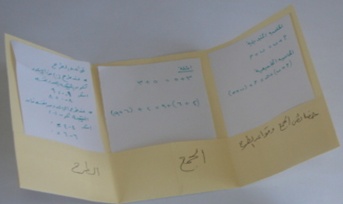 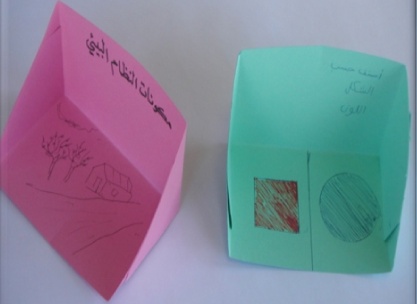 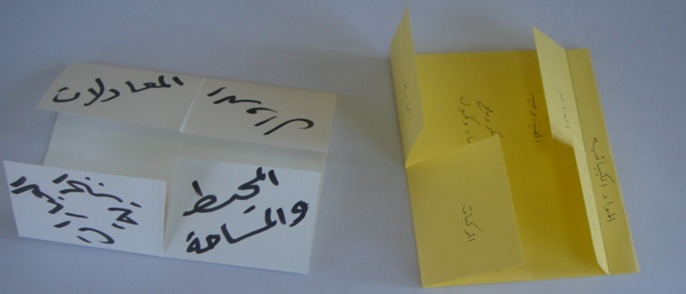 نشاط (4)  تكوين المطويّة
نشاط فردي                                               الزمن : 15دقيقة
 من خلال تعليمات خطوات إعداد المطويّة :
قم بعمل المطوية الموضحة في الشكل لاستعمالها في هذه الجلسة والجلسة القادمة
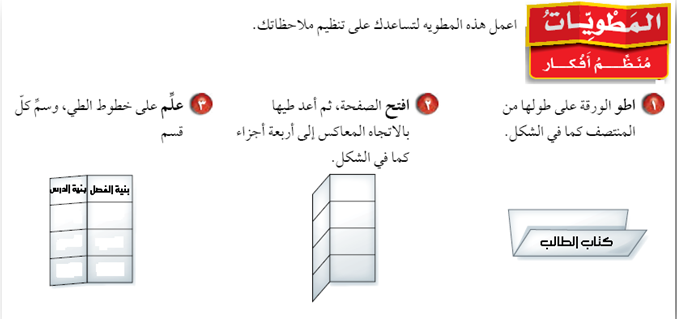 كتاب الطالب
بُنية الفصل
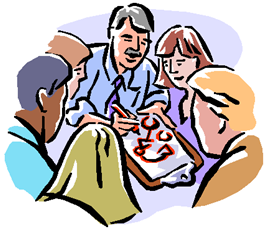 نشاط (5) ورقة عمل (3) الاستكشاف
نشاط جماعي                                           الزمن :  15دقيقة
 بالتعاون مع أعضاء مجموعتك :

استخدم الشكل التالي في إيجاد مفكوك    2(b  + a  ) .
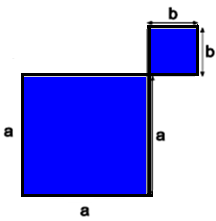 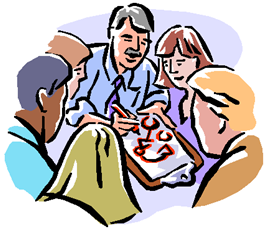 نشاط  (6) ورقة عمل (4)
عناصر بنية الفصل في كتاب الطالب
نشاط جماعي                                      الزمن : 15دقيقة
 بالتعاون مع أفراد مجموعتك :            

- تصفح كتاب الطالب الموجود بين يديك
- حدّد العناصر الرئيسة التي تتكون منها بنية الفصل في كتاب الطالب.
- صِف كل عنصرمن العناصر
كتاب الطالب ـ بنية الفصل
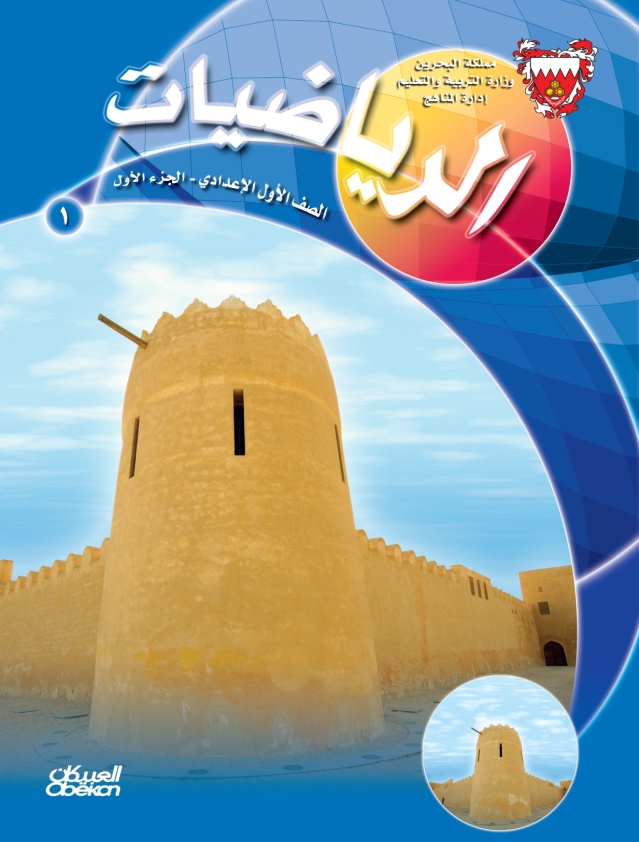 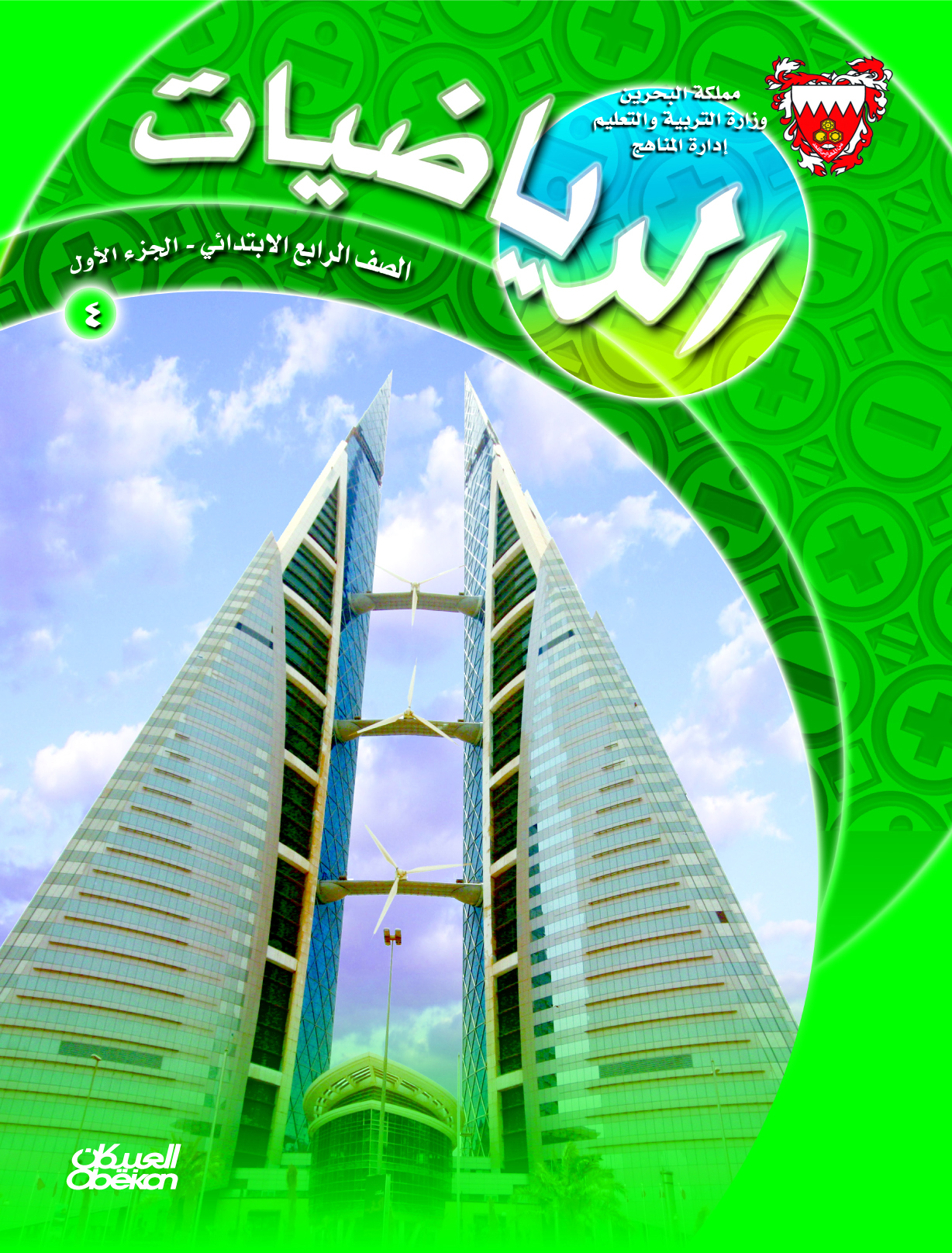 الصف الرابع الابتدائي
الصف الأول الاعدادي
بسم الله الرحمن الرحيم
كتاب الطالب – بُنية الفصل
الصف الرابع الإبتدائي
اليوم الأول - الجلسة الثانية
برنامج تدريب المعلمين على مناهج الرياضيات المطوّرة
كتاب الطالب
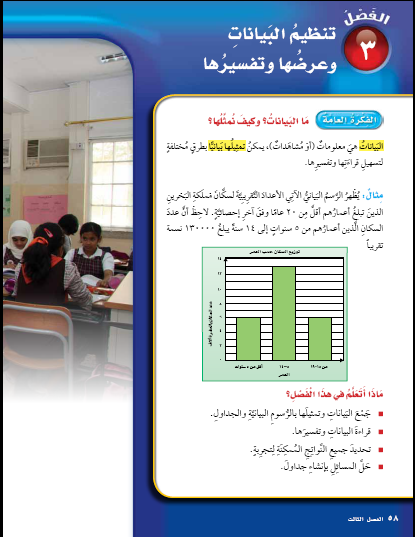 عنوان الفصل
الفكرة العامة
الهدف العام للفصل وأهميته
مثال من واقع الحياة
ماذا أتعلم في هذا الفصل
يخدم الفكرة العامة للفصل
يعطي فكرة عن المعرفة الرياضية المتوقع تعلمها خلال هذا الفصل
كتاب الطالب
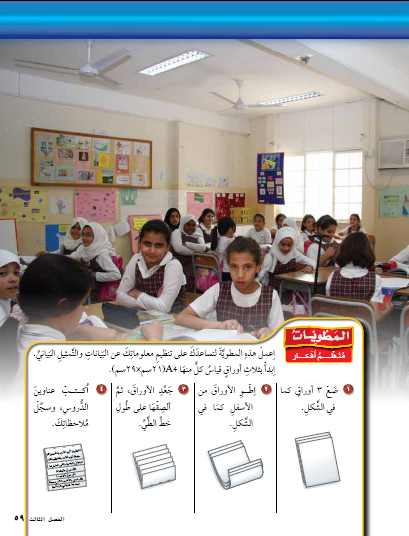 المطويات
المطوية التي سيتم تكوينها واستخدامها خلال الفصل
كتاب الطالب
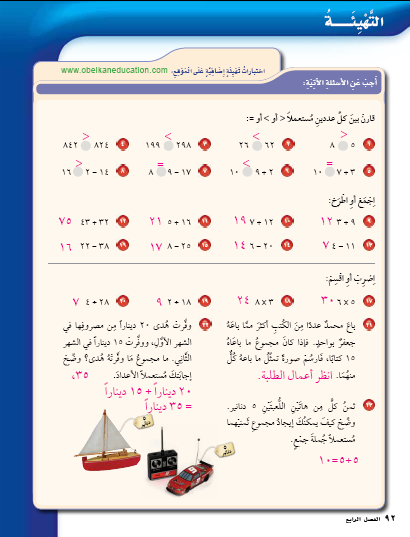 التهيئة
اختبار تشخيصي في بداية كل فصل
كتاب الطالب
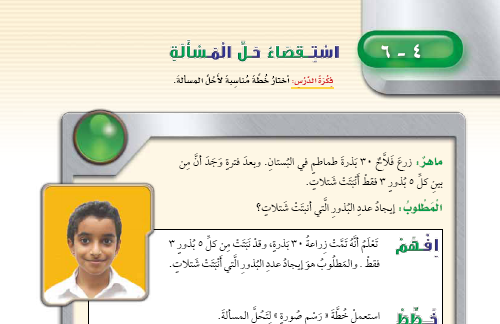 حل المسألة
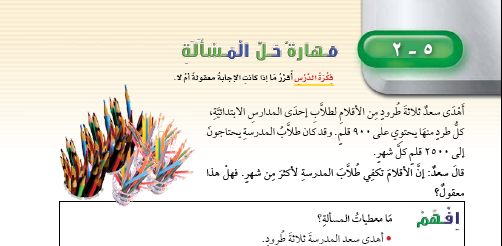 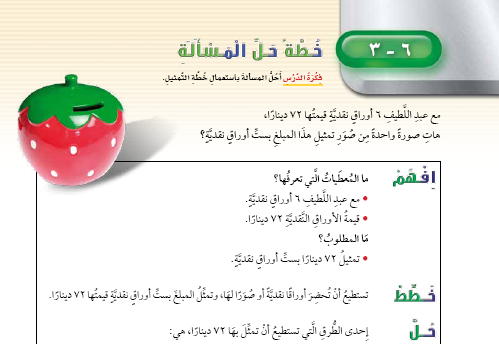 تزود السلسلة الطالب بخطط ملائمة لحل المسألة وتقدم مهارات حل المسألة وتطبيقات عليها
كتاب الطالب
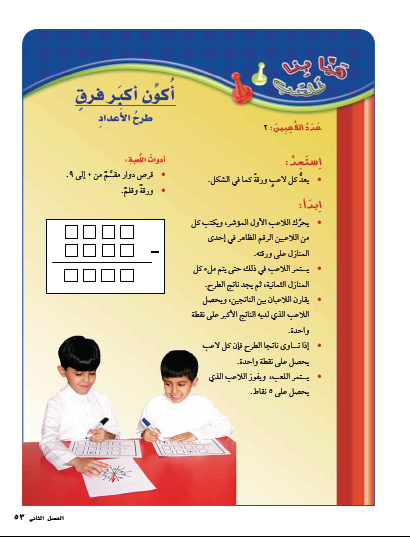 هيا بنا نلعب
لعبة رياضية موجودة في بعض الفصول تدعم تعلم الطلاب لموضوع في الفصل. ترافق اللعبة تعليمات تنفيذ هذه اللعبة.
كتاب الطالب
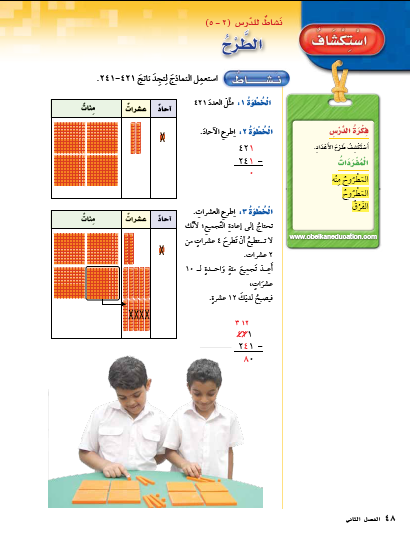 استكشاف
أنشطة استكشافية  تستعمل المحسوسات والنماذج لمساعدة الطالب على تعلم المفاهيم.
كتاب الطالب
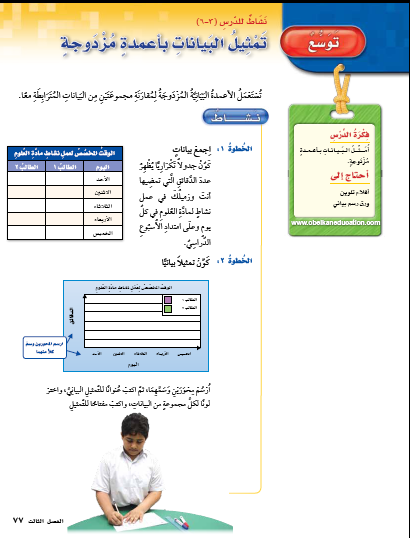 توسع
أنشطة توسعية توجد في بعض الفصول تستعمل المحسوسات والنماذج لمساعدة الطالب على تعلم المفاهيم.
كتاب الطالب
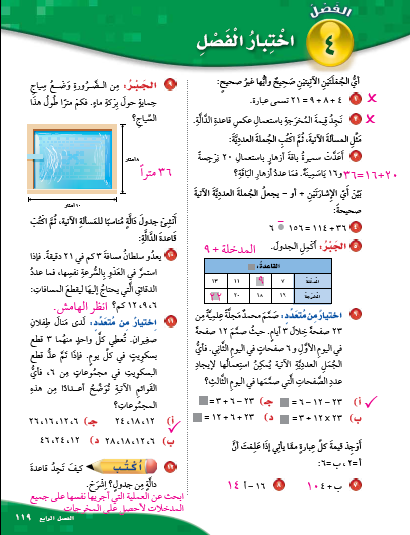 اختبار الفصل
اختبار لقياس مدى تحقق أهداف الفصل
كتاب الطالب
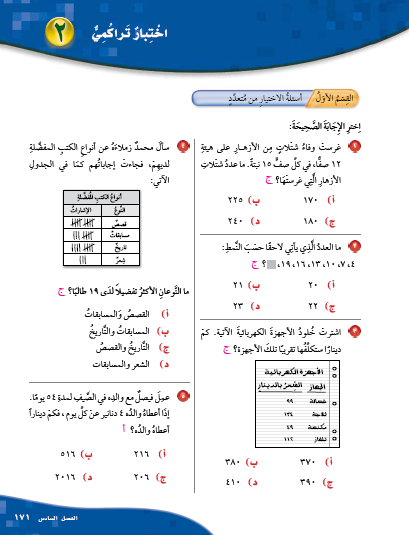 اختبار تراكمي
اختبار يستخدم كتدريب ومراجعة تراكمية كمؤشر على مدى التقدم الذي أحرزه الطالب.
[Speaker Notes: .]
بسم الله الرحمن الرحيم
كتاب الطالب – بنية الفصل
الصف الأول الاعدادي 
اليوم الأول - الجلسة الثانية
برنامج تدريب المعلمين على مناهج الرياضيات المطوّرة
كتاب الطالب
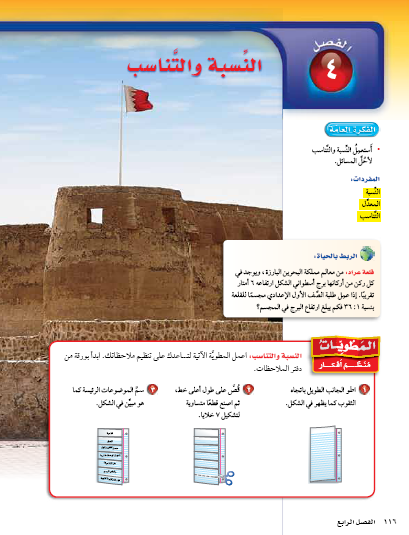 الفكرة العامة
عنوان الفصل
الهدف العام للفصل
المفردات
الربط بالحياة
توجد في معظم الفصول وتركز على المفردات الأساسية في الفصل
موقف من واقع الحياة متعلق بموضوع الفصل
كتاب الطالب
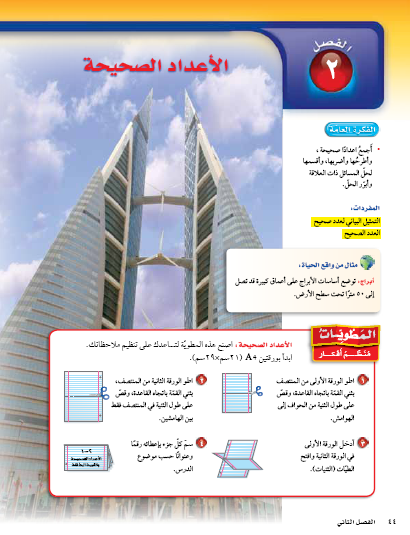 المطويات
المطوية التي سيتم تكوينها واستخدامها في هذا الفصل
كتاب الطالب
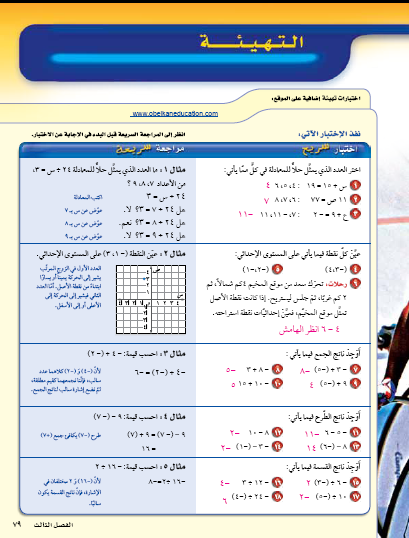 التهيئة
اختبار تشخيصي في بداية كل فصل
كتاب الطالب
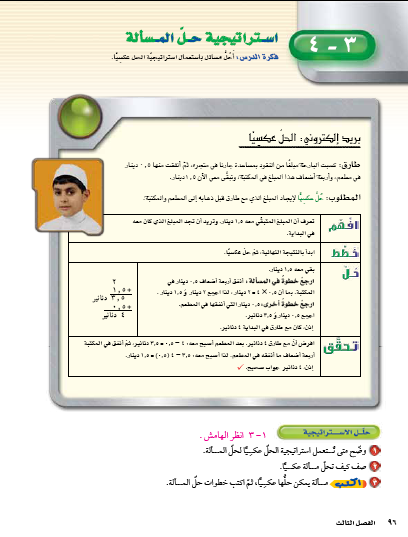 استراتيجية حل المسألة
تزود السلسلة الطالب بمهارات وطرق حل المسألة وتطبيقاتها
كتاب الطالب
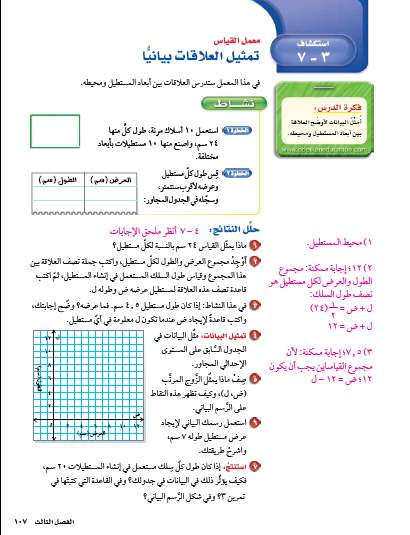 استكشاف
أنشطة استكشافية موجودة في بعض الفصول تستعمل المحسوسات والنماذج لمساعدة الطالب على تعلم المفاهيم
كتاب الطالب
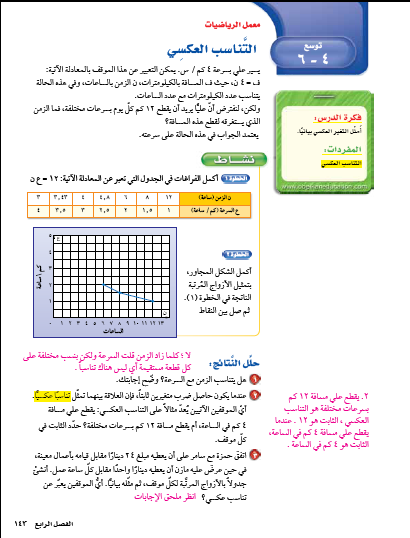 توسع
أنشطة توسعية موجودة في بعض الفصول تستعمل التقنية أوالنماذج لمساعدة الطالب على تعلم المفاهيم
كتاب الطالب
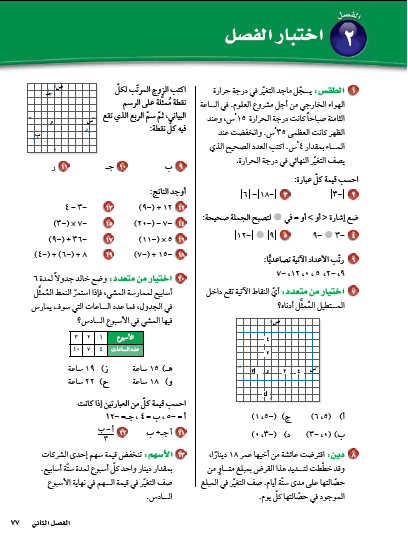 اختبار الفصل
اختبار لقياس مدى تحقق أهداف الفصل
كتاب الطالب
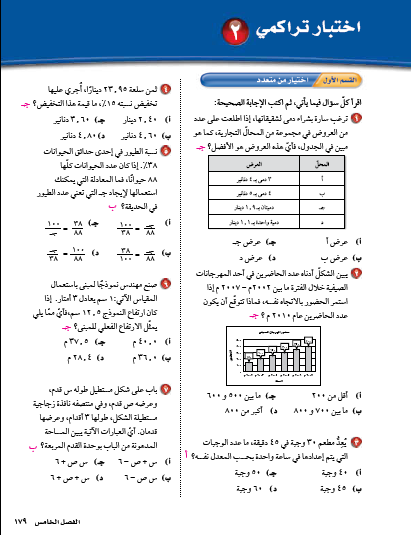 اختبار تراكمي
يستخدم كتدريب ومراجعة تراكمية كمؤشر على مدى التقدم الذي أحرزه الطالب
نشاط (7)
 توظيف المطويّة
نشاط فردي                                               الزمن : 10دقائق
 مستخدما المطويّة التي قمت بإعدادها :

قم بتلخيص عناصر ُبنية الفصل في كتاب الطالب .
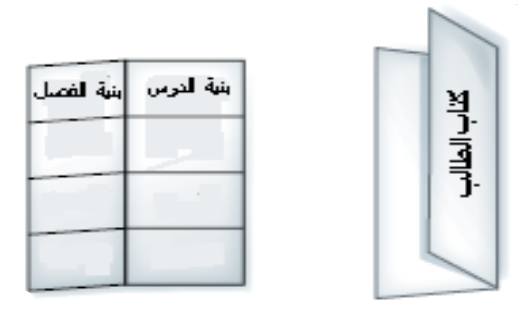 بسم الله الرحمن الرحيم
اليوم التدريبي الأول

الجلسة الثالثة
كتاب الطالب – بُنية الدرس
برنامج تدريب المعلمين على مناهج الرياضيات المطوّرة
أهداف الجلسة
تعرّف خطوات حل المسألة ومعايير تقويمها 
تعرّف بنية الدرس في كتاب الطالب
توظيف المطوية في تلخيص الأفكار حول بنية الدرس في كتاب الطالب
نشاط (8)
واجب بيتي
مسألة تحدي
اشترك ثلاثة أخوة في شراء مجموعة متاجر، فاشترى الأول ثلاثة متاجر، واشترى الثاني خمسة متاجر، أما الثالث فلم يشتري شيئاً، واتفق الأخوة الثلاثة أن تكون التكلفة بالتساوي،  فدفع الأخ الثالث ثمانية ملايين دينار لأخويه. فكم ديناراً يأخد كل واحد من الأخوين الأول والثاني ؟
سلم تقدير لفظي – مقترح -  (Rubric)
كتاب الطالب
بُنية الدرس
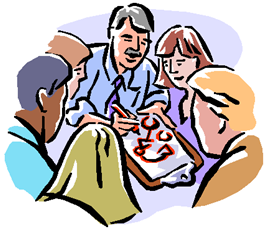 نشاط (9) ورقة عمل (5)
عناصر ُبنية الدرس في كتاب الطالب
نشاط جماعي                                      الزمن : 15دقيقة
 بالتعاون مع أفراد مجموعتك :            

- تصفح كتاب الطالب الموجود بين يديك
- حدّد العناصر الرئيسة التي تتكون منها ُبنية الدرس في كتاب الطالب.
- صِف كل عنصر من العناصر
كتاب الطالب ـ بنية الدرس
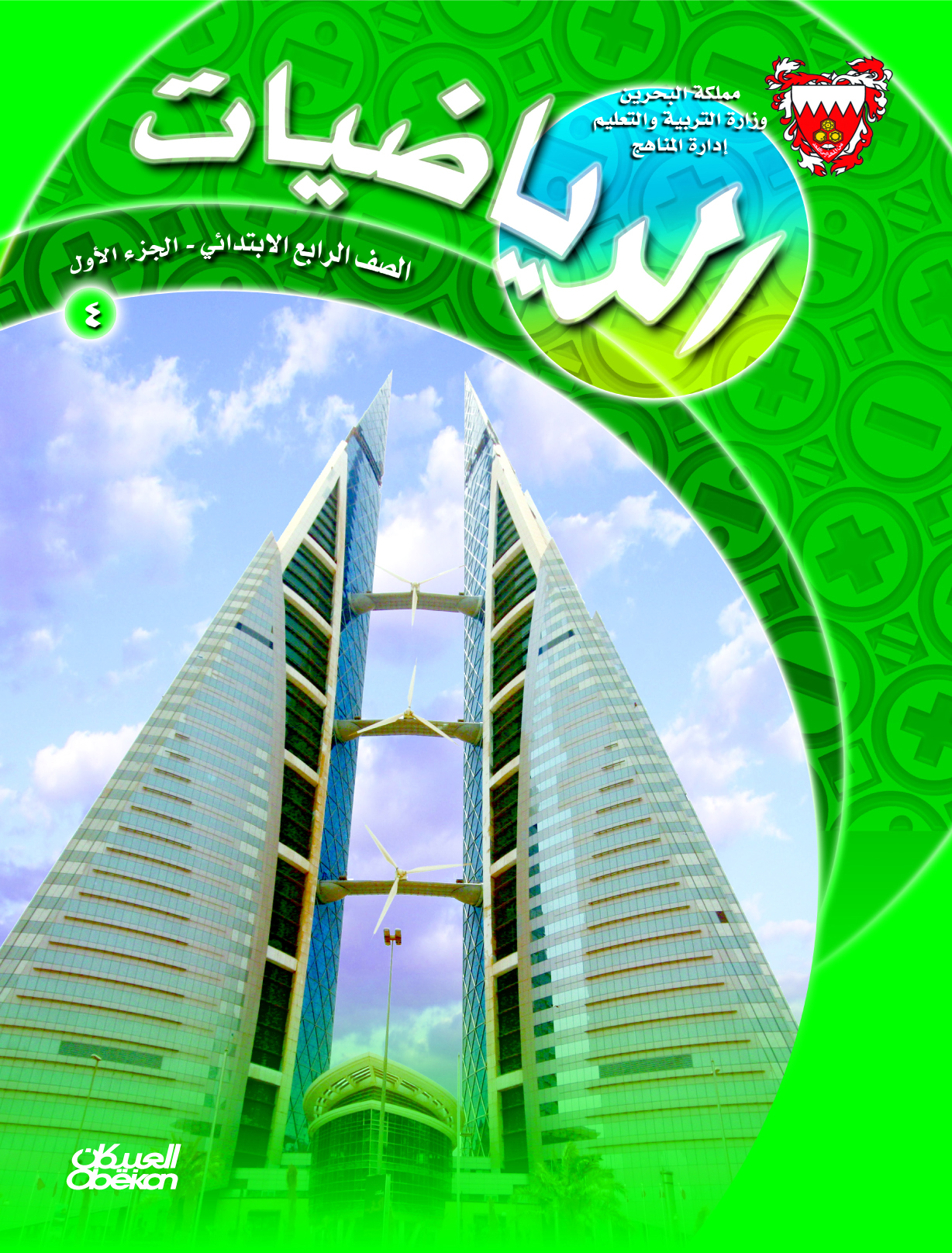 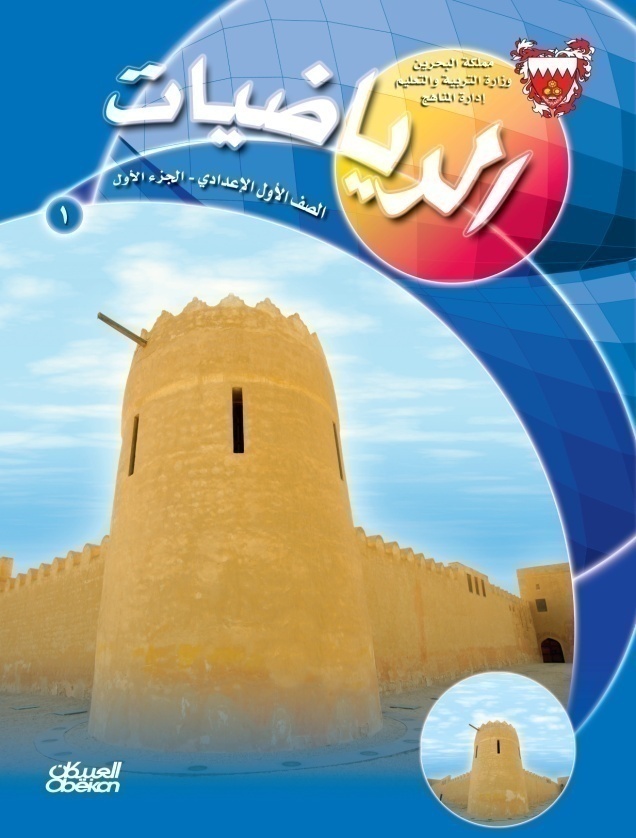 الصف الأول الاعدادي
الصف الرابع الابتدائي
بسم الله الرحمن الرحيم
كتاب الطالب – بُنية الدرس
الصف الرابع الإبتدائي
اليوم الأول - الجلسة الثالثة
برنامج تدريب المعلمين على مناهج الرياضيات المطوّرة
كتاب الطالب
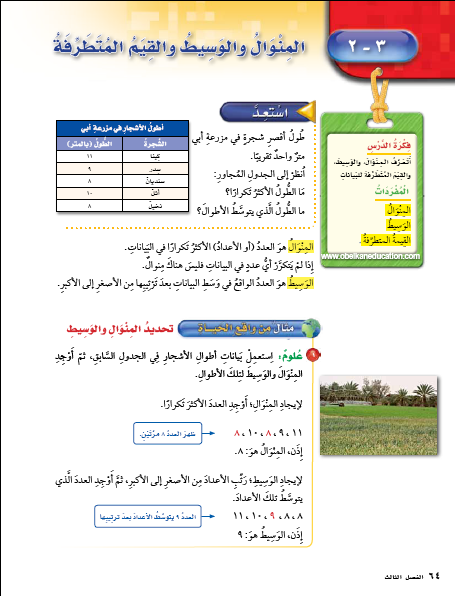 فكرة الدرس
توجه الطالب إلى الهدف من الدرس
عنوان الدرس
المفردات الجديدة
استعد
توجه الطالب إلى المفردات الرياضية للدرس
مقدمه لربط موضوع الدرس بواقع الحياة
كتاب الطالب
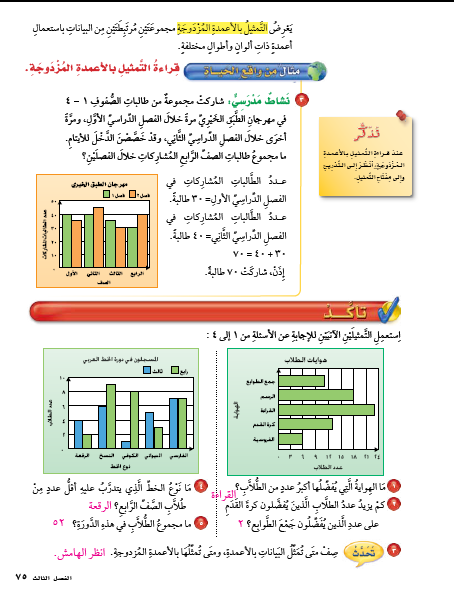 الأمثلة
مكافئة للأسئلة المطروحة ،وتوضح جميع المفاهيم المراد تعليمها، وقد تكون من واقع الحياة
تذكّر
يوجد في بعض الدروس وينبّه الطالب لبعض الأمور المتعلقة بالمثال المطروح
كتاب الطالب
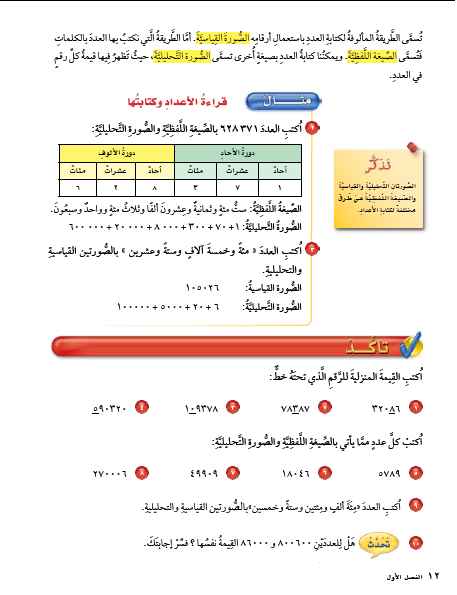 تأكّد
مجموعة من التمارين التي يحلها الطالب بمتابعة المعلم
يتضمن فقرة ( تحدّث ) التي تقوّم استيعاب الطالب قبل أن يبدأ بحل ( تدرب وحل المسائل )
كتاب الطالب
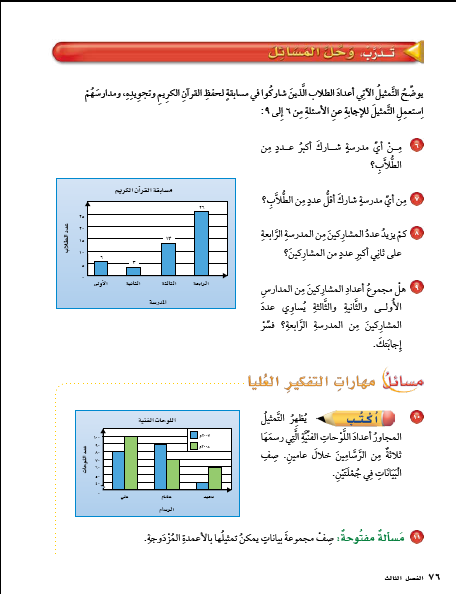 تدرّب وحل المسائل
تمارين تناسب مستويات الطلاب المختلفة.
تتضمن تمارين تتطلب استخدام الطالب مهارت التفكير العليا في حلّها.
 ويمكن للمعلم استخدام فقرة (أكتب) كتقويم تكويني.
بسم الله الرحمن الرحيم
كتاب الطالب – بُنية الدرس
الصف الأول الاعدادي
اليوم الأول - الجلسة الثالثة
برنامج تدريب المعلمين على مناهج الرياضيات المطوّرة
كتاب الطالب
عنوان الدرس
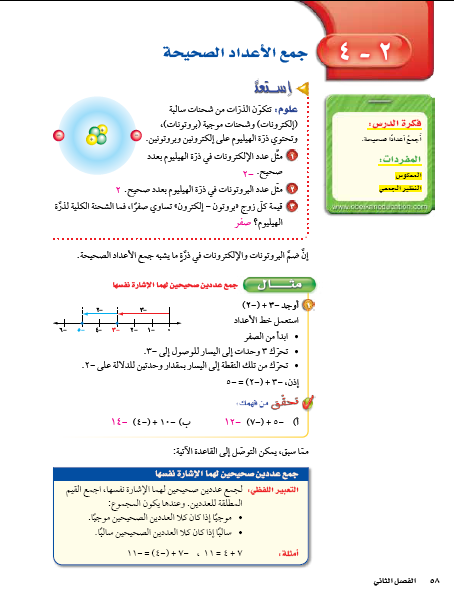 فكرة الدرس
توجه الطالب إلى الهدف من الدرس
استعد
المفردات الجديدة
مقدمة لربط موضوع الدرس بواقع الحياة
توجّه الطالب إلى المفردات الرياضية للدرس
كتاب الطالب
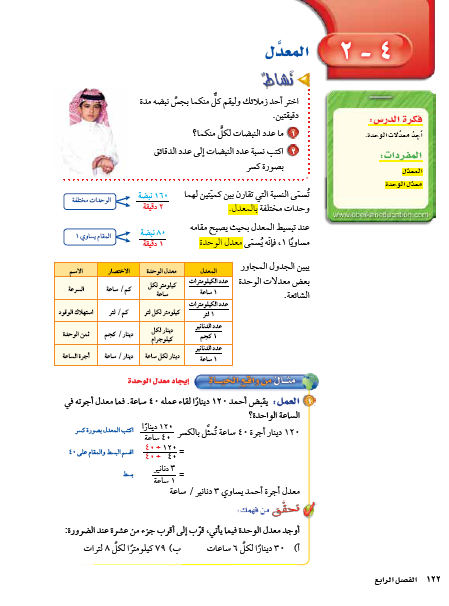 نشاط
بديل استعد ويربط موضوع الدرس بواقع الحياة
كتاب الطالب
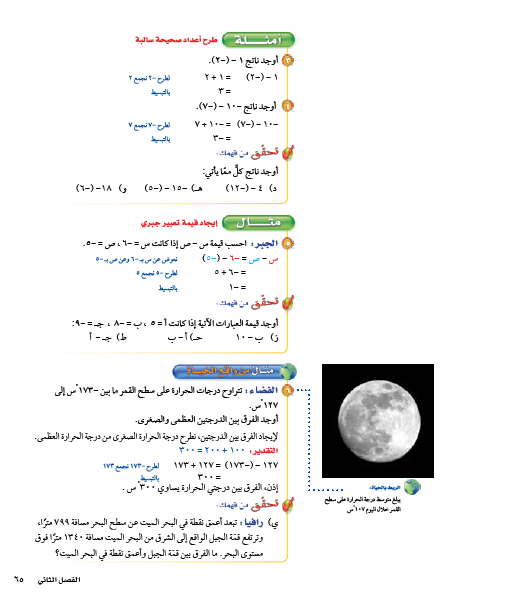 الأمثلة
مكافئة للأسئلة المطروحة توضّح جميع المفاهيم المراد تعليمها، وقد تكون من واقع الحياة
كتاب الطالب
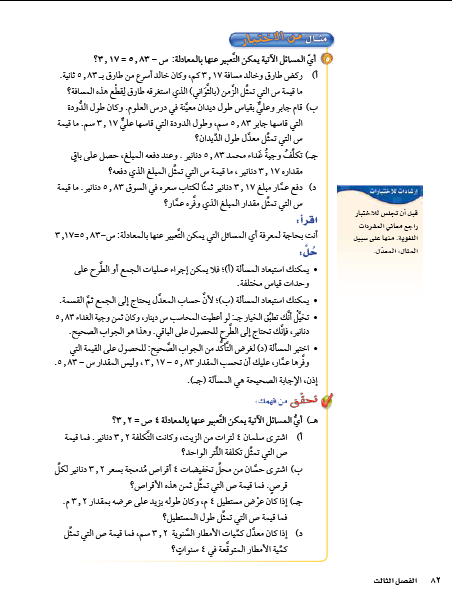 مثال من الإختبار
يعطي الطالب فكرة عن بعض أسئلة الإختبارات
إرشادات للإختبار
ترافق مثال من الاختبار وتعطي الطالب إرشادات تساعده في الاختبار
كتاب الطالب
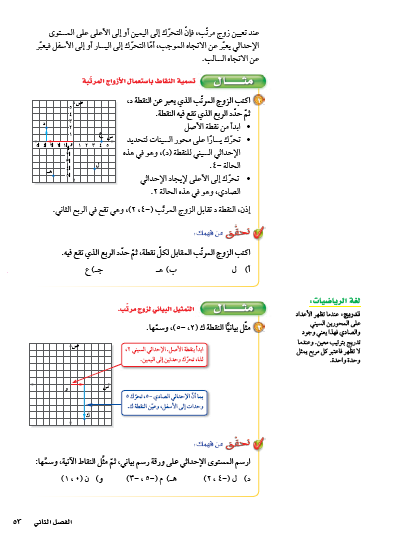 لغة الرياضيات
تعطي الطالب بعض المعارف الرياضية المرتبطة بالمثال المطروح
تحقق من فهمك
أحد أشكال التقويم التكويني في الدرس
كتاب الطالب
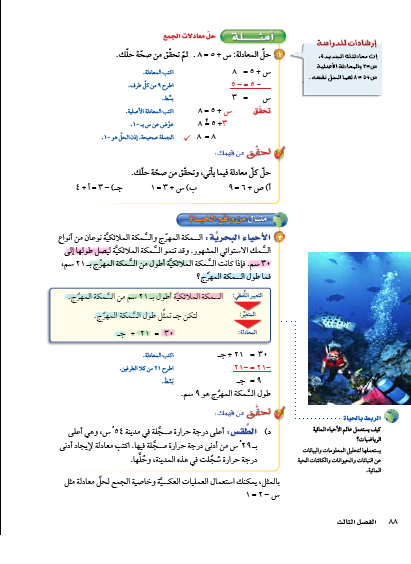 إرشادات للدراسة
تقدم للطالب المساعدة التي قد يحتاجها للوصول للحل
الربط بالحياة
تربط الرياضيات ببعض العلوم الأخرى
كتاب الطالب
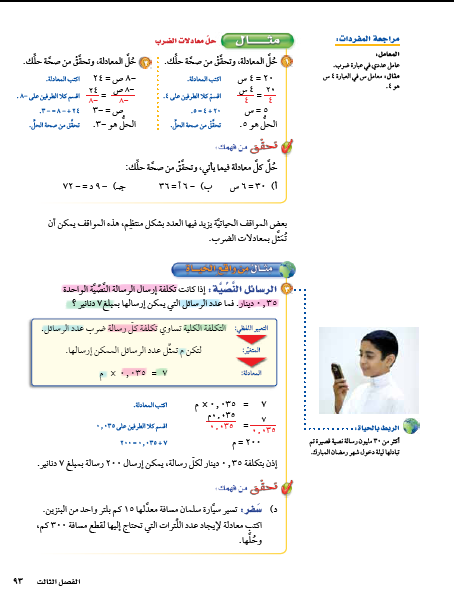 مراجعة المفردات
تراجع للطالب بعض المفردات ذات العلاقة بالمثال المطروح
كتاب الطالب
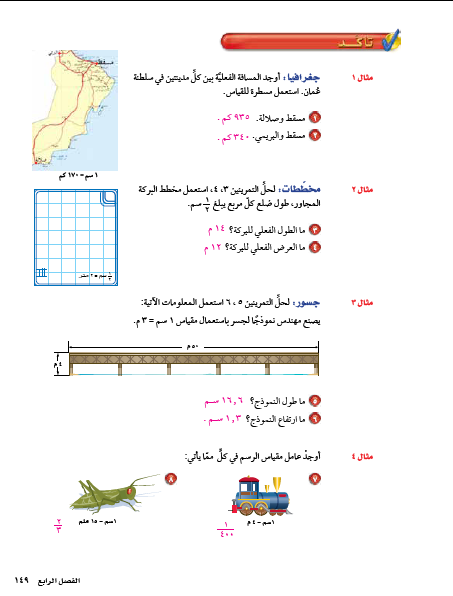 تأكد
شكل من أشكال التقويم التكويني للتحقق من فهم الطالب
كتاب الطالب
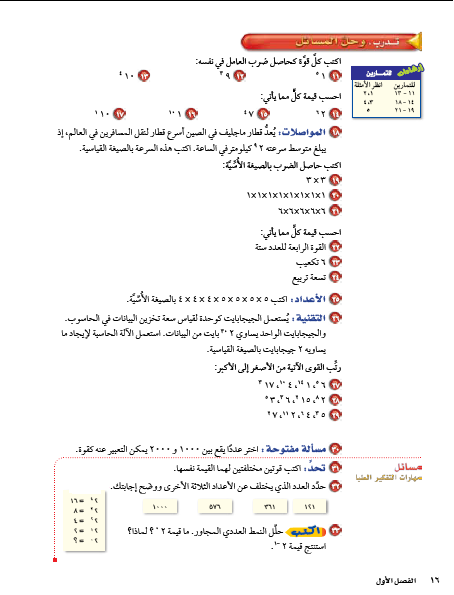 تدرب وحل المسائل
من أشكال التقويم التكويني
يتدرب الطلاب من خلالها على المفاهيم المتعلمة
هي واجبات منزلية متنوعة حسب مستويات الطلاب
فيها تمارين تتطلب استخدام الطالب مهارات التفكير العليا في حلها .
إرشادرت للتمارين
توجّه الطالب إلى الأمثلة المرتبطة بتمارين تدرّب وحل المسائل لتساعده على حلها.
نشاط (10)  
توظيف المطويّة
نشاط فردي                                               الزمن : 10 دقائق
 مستخدما المطويّة التي قمت بإعدادها :

قم بتلخيص عناصر ُبنية الدرس في كتاب الطالب.
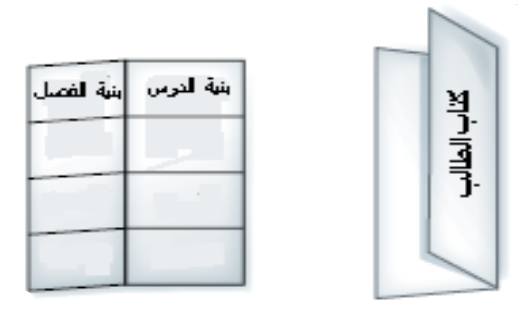 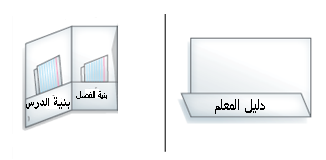 الى اللقاء غداً إن شاء الله
بسم الله الرحمن الرحيم
اليوم التدريبي الأول
مبادئ ومعايير الرياضيات المدرسية
 NCTM
برنامج تدريب المعلمين على مناهج الرياضيات المطوّرة
يتطلب التميز في تعليم الرياضيات توافر العدالة؛ توقعات عالية ودعمًا قويًا للطلاب جميعهم
مبادئ الرياضيات المدرسية
العدالة
يجب أن يكون المنهاج-  الذي هو أكثر من مجموعة من الأنشطة-  متماسكًا، مركزًا على الرياضيات المهمة، ومفصلا جيدًا عبر الصفوف المدرسية.
المنهج
يتطلب التعليم الفعال للرياضيات فهمًا لما يعرفه الطلاب وما يحتاجون إلى تعلّمه، ومن ثم تحديهم ودعمهم؛ كي يتعلموه على نحوٍ جيد.
التعليم
يجب أن يتعلم الطلاب الرياضيات ويفهموها فهمًا عميقًا، كما يجب عليهم أن ينشطوا في بناء معرفتهم الجديدة من خبراتهم الماضية ومعارفهم السابقة.
مبادئ الرياضيات المدرسية
التعلم
يجب أن يدعم التقييم تعلم الرياضيات المهمة، ويزود المعلمين والطلاب بالمعلومات المفيدة.
التقييم
التكنولوجيا ضرورية في تعليم الرياضيات وتعلمها؛ إذ إنها تؤثر في الرياضيات التي نقوم بتعليمها وتطور تعلم الطلاب.
التكنولوجيا
الجبر
الأعداد وعملياتها
معايير الرياضيات المدرسية
فهم الأنماط والعلاقات والدوال.
تمثيل المواقف والتراكيب الرياضية برموز جبرية، وتحليلها.
استعمال النماذج الرياضية لتمثيل العلاقات الكمية وفهمها.
تحليل التغير في سياقات متنوعة.
فهم الأعداد، وطرق تمثيلها، والعلاقات بين الأعداد، وأنظمة الأعداد.
فهم معاني العمليات، وكيف يرتبط بعضها ببعض.
إجراء العمليات الحسابية بطلاقة، واقتراح تقديرات معقولة.
تحليل البيانات والاحتمال
الهندسة
معايير الرياضيات المدرسية
صياغة أسئلة يمكن الإجابة عنها بجمع البيانات اللازمة وتنظيمها وعرضها على نحوٍ يجيب عن الأسئلة.
اختيار الأساليب الإحصائية المناسبة لتحليل البيانات واستعمالها على نحوٍ صحيح.
تطوير وتقييم الاستدلالات والتنبؤات المبنية على البيانات.
فهم المفاهيم الأساسية للاحتمالات، وتطبيقها.
تحليل خواص وسمات الأشكال الهندسية ثنائية وثلاثية البعد، وتطوير مقولات رياضية حول العلاقات الهندسية.
تحديد المواقع، ووصف العلاقات الفراغية باستخدام الهندسة الإحداثية وأنظمة التمثيل الأخرى.
تطبيق التحويلات، واستعمال التماثل من أجل تحليل المواقف الرياضية.
استعمال التصور والاستدلال الفراغي والنمذجة الهندسية في حل المسائل.
الاستدلال والبرهان
حل المشكلة
معايير الرياضيات المدرسية
إدراك الاستدلال والبرهان على أنهما جوانب أساسية من الرياضيات.
طرح تخمينات رياضية واستقصاءها.
تطوير المجادلات والبراهين الرياضية، وتقويمها.
اختيار أنماط متنوعة من الاستدلال وطرائق البرهان، واستعمالها.
بناء معرفة رياضية من خلال حل المسائل ( المشكلات ).
حل المشكلات التي تظهر في الرياضيات والسياقات الأخرى.
تطبيق وتبني استراتيجيات مناسبة متنوعة لحل المشكلات.
مراقبة عملية حل المسائل الرياضية والتأمل فيها.
الارتباطات
الاتصال
معايير الرياضيات المدرسية
إدراك الارتباطات بين الأفكار الرياضية واستعمالها.
فهم كيفية ترابط الأفكار الرياضية، وإضافتها إلى بعضها بعضًا لإنتاج كُلٍّ متماسك.
إدراك الرياضيات في سياقاتها الخارجية، أي خارج مجال الرياضيات، وتطبيق ذلك.
تنظيم تفكيرهم الرياضي وتثبيته من خلال الاتصال مع الآخرين.
نقل تفكيرهم الرياضي على نحو واضح ومتماسك إلى الزملاء والمعلمين والآخرين.
تحليل وتقويم التفكير الرياضي واستراتيجياته لدى الآخرين.
استعمال لغة الرياضيات للتعبير بدقة عن الأفكار الرياضية.
التمثيل
القياس
معايير الرياضيات المدرسية
إنشاء واستعمال تمثيلات لتنظيم الأفكار الرياضية وتسجيلها والتواصل بها.
اختيار التمثيلات الرياضية المناسبة لحل المشكلات وتطبيقها، والتحول من إحداها إلى الأخرى.
استعمال التمثيلات لنمذجة وتفسير الظواهر المادية والاجتماعية والرياضية.
فهم الخواص القابلة للقياس في الأشياء، ووحدات القياس وأنظمته وعملياته.
تطبيق الأساليب والأدوات والقوانين المناسبة لتقرير القياس الذي يحتاجون إليه.
بسم الله الرحمن الرحيم
اليوم التدريبي الأول
مراحل النمو المعرفي
برنامج تدريب المعلمين على مناهج الرياضيات المطوّرة
مراحل النمو المعرفي لدى الطلبة
من أشهر الدراسات في هذا المجال ما قام به العالم جان بياجيه حيث قسم النمو المعرفي إلى أربعة مراحل

المرحلة الحس حركية ( من الولادة – سنتين )
مرحلة ما قبل العمليات ( 2 – 7 ) سنوات
مرحلة العمليات الحسية ( 7 - 12 ) سنة
مرحلة العمليات العقلية المجردة ( 12 سنة – فأكثر )
103
المرحلة الأولى
المرحلة الحس حركية ( من الولادة – سنتين ) 

  هي أهم المراحل في حياة الفرد لما لها من دور بارز في المراحل اللاحقة حيث تبدأ بممارسة المنعكسات التي ولدت معه وتتطور لملاحظة أو الاستجابة للأشياء التي أمامه.
104
المرحلة الثانية
مرحلة ما قبل العمليات (2 – 7) سنوات 

 يبدأ باستخدام اللغة والقدرة على عمليات التصنيف البسيط ويبدأ بتذكر المعلومات وإدراك الأشكال والألوان
105
المرحلة الثالثة
مرحلة العمليات الحسية ( 7 - 12 ) سنة

يبدأ التفكير المنطقي الحسي ويتعامل مع الأشياء المحسوسة ويفسر بناءا عليها ويستطيع أن يصنف حسب اللون أو الحجم أو الطول ويركز على الحفظ.
106
المرحلة الرابعة
مرحلة العمليات العقلية المجردة ( 12 – فأكثر )

    تبدأ هذه المرحلة ما بين 12 – 15 سنة ولكنها تستمر الى نهاية العمر وتظهر فيها قدرة الفرد على التفكير العلمي واستخدام الافكار والمثل ويحلل بناءا على فرضيات مجردة ويعالج الحلول الممكنة بناءً على ترابط منطقي أكثر من التفسير بناءا على مشاهدات أو خبرات محسوسة ويتبنى مجموعة من القيم.
107